Diferenciální diagnostika poruch acidobazické rovnováhy
Adam Lužák
Diferenciální diagnostika – interna  VLDD101I
Výstupy z učení
Student zná základní patofyziologii acidobazické rovnováhy a jejich poruch

Student dokáže vyjmenovat a objasnit význam jednotlivých složek acidobazické rovnováhy

Student dokáže popsat a identifikovat základní acidobazické poruchy
Diferenciální diagnostika – interna  VLDD101I
Obsah prezentace
Patofyziologie poruch ABR

Diferenciálně diagnostický přístup

Jednotlivé poruchy ABR z patofyziologického a klinického pohledu

Kazuistiky
Diferenciální diagnostika – interna  VLDD101I
pH= - log [-H]= - log [0,00000004] = 7,4
acidóza
alkalóza
pH
7,45
7,35
6,8
7,1
7,70
Hodnota těžké acidózy
Extrémní hodnota
acidózy - jen výjimečně
slučitelná s životem
Extrémní hodnota
alkalózy - jen výjimečně
slučitelná s životem
22-26 mmol/l
HCO3-
4,8-5,9 kPa
   pCO2
HCO3-
Metabolická složka
pH
Respirační složka
pCO2
CO2+H20
HCO3- + H+
Diferenciální diagnostika – interna  VLDD101I
[Speaker Notes: Rovnováha kyselin a bází organismu je vyjadřována hodnotou pH, pomocí které kvantifikujeme koncentraci vodíkových iontů – záporný dekadický logaritmus koncentrace vodíkových iontů. Aktivita H+ v krvi je velmi nízká (asi 40 nmol/l), proto se zpravidla vyjadřuje v jednotkách pH, které je definováno jako záporný dekadický logaritmus molární aktivity H+ . Logaritmickou závislostí je dáno, že i malá změna pH odpovídá velké změně v aktivitě H+ .
Hodnota pH krve je fyziologicky udržována ve velmi úzkém rozmezí: pH = 7,4 ± 0,04 pH krve mimo fyziologické rozmezí označujeme jako:  alkalémii s pH krve nad 7,44  acidémii s pH krve pod 7,36
Hydrogenuhličitanový nárazníkový systém je dán Hendersonovou-Hasselbachovou rovnicí. Tradiční popis acidobazických poruch vychází z posouzení stavu bikarbonátového pufru, který předpokládá, že pH krve je determinováno dvěma veličinami, a to pCO2   a  [HCO3 - ] podle Henderson-Hasselbalchovy rovnic
Metabolická komponenta acidobazické rovnováhy je charakterizována koncentrací HCO3 - a respirační komponenta je charakterizována hodnotou parciálního tlaku CO2
Kyselina uhličitá závisí na množství rozpuštěného CO2, které je úměrné parciálnímu tlaku CO2  (pCO2). Rovnici  lze tedy zapsat ve zkrácené verzi , kde člen H2CO3 je nahrazen pCO2.
Vyloučením konstantních faktorů pK a koeficientu rozpustnosti CO2 lze konečně rovnici  zapsat jako poměr , který udává, že pH je úměrné poměru hydrogenuhličitanů a pCO2]
Fyziologické hodnoty ABR
Diferenciální diagnostika – interna  VLDD101I
Klasifikace poruch ABR
primární porucha: acidóza/alkalóza

dle patofyziologického mechanizmu: respirační/metabolická

dle kompenzační odpovědi: akutní/kompenzovaná

dle složitosti: jednoduchá/kombinovaná
Diferenciální diagnostika – interna  VLDD101I
Seznam vyšetření v diff dg. poruch ABR
Kvantifikace poruchy vnitřního prostředí
pH –  jaká je primární porucha 
pCO2  - měření respirační složky (jde o respirační acidózu nebo alkalózu) 
HCO3- - měření metabolické složky (jde o metabolickou acidózu nebo alkalózu) 
   aktuální
   standardní
   BE nebo BD
Základní klinické vyšetření a 
farmakologická anamnéza
Zobrazovací metody
 1. EKG
  2. Ultrazvukové vyšetření 
     plic, srdce, břicha 
 3. RTG srdce a plic, břicha
 4. CT, angiografie
 5. Neurologie
Laboratorní metody
KO, koagulace 
Základní biochemické vyšetření
Toxikologie
Diferenciální diagnostika – interna  VLDD101I
Metabolická acidóza I
alkalóza
acidóza
pH
7,35
7,45
7,00
7,70
↓pH v důsledku ↓ HCO3-
< 20 mmol/l 
HCO3-
Patologický insult
Příjem kyselin
Tvorba kyselin
Snížená exkrece kyselin
Ztráty HCO3
Metabolická složka
kPa 
 pCO2
20
7,32= 6,1 + log ------- ---- 
                    0,03 x 40
Respirační složka
Diferenciální diagnostika – interna  VLDD101I
[Speaker Notes: Nárazníková reakce probíhá okamžitě při vzniku poruchy. U metabolických poruch se mění hodnota celkového množství nárazníkových bází v krvi vyjádřená jako base excess (BE). Primární poruchou je snížená hodnota HCO3- v krvi.
Metabolická acidóza je porucha acidobazické rovnováhy způsobená  sníženou  hladinou HCO3-. Může být způsobena buď spotřebováním  HCO3- následkem zvýšení produkce vodíkových iontů či selhání vylučování vodíkových iontů, nebo ztrátou HCO3- z těla.]
Kompenzace – metabolická acidóza II
7,20
pH
7,35
7,45
7,00
7,70
Hyperventilace jako
kompenzace acidózy:
Kussmaulovo acidotické
dýchání
Metabolická složka
<  22 mmol/l
HCO3-
Změna č.2
pCO2  je nízké , ale jaká má být cílová hodnota p CO2 ?

Bostonské pravidlo pCO2 = HCO3-/5 + 1  (+- 0,03kPa)
     je li pCO2 < superponovaná respirační alkaloza
     je li pCO2  > superponovaná respirační acidoza
kPa
 pCO2
20
7,4 = 6,1 + log ----------- 
                       0,03 x 33
Respirační složka
Diferenciální diagnostika – interna  VLDD101I
[Speaker Notes: Při kompenzační reakci dochází ke změně druhé složky nárazníkové dvojice, která se nezměnila při nárazníkové reakci.
Kompenzace: např. metabolická acidóza je kompenzována sekundární respirační alkalózou.
Tím se poměr báze : kyseliny bude blížit fyziologickému, i když jejich absolutní množství bude shodně u obou buď zvýšeno či sníženo. V každém případě to způsobí posun pH směrem k hodnotám 7,4.
Kompenzaci metabolických poruch zajišťují plíce. U metabolické acidózy je to hyperventilace vedoucí k hypokapnii, která se rozvíjí záhy po vzniku poruchy a dosahuje maxima do 24 h

Úplná kompenzace trvá 12-24 hodin.
pH se nikdy nevrací do "normálu".
Předpokládaný pCO2 při dané hodnotě  	hydrogenuhličitanu lze vypočítat podle rovnice  v grafu.
pC02 = HCO/5 + 1  (+- 0,03kPa)

Je-li naměřený pCO2 vyšší než vypočtená  hodnota, (i) nebyl dostatek času na kompenzaci  metabolické acidózy, nebo (ii) smíšená 
metabolická a respirační acidóza.

Je-li naměřený pCO2 menší než vypočtená   hodnota (nebo <10 mmHg), jde o smíšenou   respirační alkalózu a metabolickou acidózu.

Kompenzace:  primární poruchy je proces, při němž je změna pH způsobená jednoduchou acidobazickou nerovnováhou  je zmírněna sekundární acidobazickou změnou, např. metabolická acidóza je kompenzována sekundární respirační alkalózou.
respirační pokles HCO3 - HYPERVENTILACE “KUSSMAULOVO DÝCHÁNÍ” ) 
renální – max. acidifikace moči (pH~4.5) { kompletní reabsorpce bikarbonátu + max. ekrece H+ a  zvýšení NH4 + produkce a sekrece 

Korekcí poruchy je úprava té složky nárazníkové dvojice, která se změnila při nárazníkové reakci. Korekci metabolických poruch zajišťují ledviny, pokud jsou toho schopny. Při metabolické acidóze moč acidifikují. Korekci těchto poruch dělá i lékař, když při metabolické acidóze podává alkalizující roztoky]
Typy metabolické acidózy
Normální anion gap
Hyperchloremická acidoza
Zvýšený anion gap
A- 10
Na 140
Na 140
A- 10
Na 140
A- 30
HCO3-
HCO3-
24
Cl 126
HCO3-
Cl 106
Cl 106
Endogenní produkce kyselin
 ketoacidosa,  laktát – např. sepse
  alkohol
  urémie
Exogenní kyseliny 
methanol, ethylenglykol, salicyláty
Renální acidifikační defekt
GIT ztráty bikarbonátů
Acidifikující infuze (diluční acidoza)
A = neměřené anionty
Diferenciální diagnostika – interna  VLDD101I
[Speaker Notes: Chybějící bikarbonát je doplňován neměřenými anionty , takže chloridový aniont zůstává normální.]
Acidóza se zvýšeným anion gap (normochloremická)
Na 140
A- 30
laktátová acidóza –  akutní hypoxie, septický, kardiogenní, hemoragický šok, jaterní selhání, léky (metformin) 

ketoacidóza – diabetická, alkoholická, z hladovění

intoxikace – methanol, ethylenglykol, salicyláty

uremická – renální insuficience
HCO3
Cl 106
Diferenciální diagnostika – interna  VLDD101I
Acidóza s normálním AG (hyperchloremická)
Podání velkého množství fyziologického roztoku

Ztráty bikarbonátu do GIT – průjem, ileostomie, uretrosigmoideostomie, zevní ztráty pankreatického sekretu

Renální ztráty bikarbonátu – renální tubulární acidóza, hypoaldosteronizmus
Na 140
A- 10
HCO3
Cl 126
Diferenciální diagnostika – interna  VLDD101I
Respirační acidóza I
pH
7,35
7,45
7,00
7,70
HCO3-
↓pH v důsledku ↑ pCO2 
        (>40 mmHg , 5,3 kPa = hyperkapnie)
Metabolická složka
Patologický insult
6,5 kPa  
 pCO2
Diferenciální diagnostika – interna  VLDD101I
Respirační složka
[Speaker Notes: Nárazníková reakce probíhá okamžitě při vzniku poruchy - u  respiračních poruch se  mění pCO2 a nemění BE. Výjimkou je těžká respirační acidóza, u níž pro zhoršenou difúzi kyslíku v plicích dochází nutně k laktátové acidóze z nedostatku kyslíku ve tkáních (hypoxie), která posunuje BE do záporných hodnot.
Primární porucha je způsobena zvýšením pCO2, jehož příčinou je vždy snížené vylučování CO2 plícemi. Nikdy není způsobeno zvýšenou produkcí CO2.]
Respirační acidóza II- kompenzace
7,20
pH
7,35
7,45
7,00
7,70
Ledviny vylučují více H+ =
= led. vrací do krve více HCO3
45 mmol/l
HCO3-
Metabolická složka
pH
HCO3 -
BE
6,5 kPa  
   pCO2
Respirační složka
Diferenciální diagnostika – interna  VLDD101I
[Speaker Notes: Hydrogenuhličitanový pufr přestává být efektivním, protože změna Pco2 je při respiračních poruchách příčinou a nikoli následkem (na rozdíl od metabolických poruch)

Kompenzaci respiračních poruch zajišťují ledviny. U respirační acidózy se retinují a generují HCO3 - . Zvýšeně se vylučují Cl- vázané na NH4 + a protony vázané formou NH4 + a H2PO4 - .
U respirační acidózy stimuluje zvýšený pCO2 tvorbu hydrogenuhličitanů v ledvinách snížením výměny vodíkových iontů.
Kompenzace respirační acidózy probíhá ve dvou fázích
 Po akutní fázi následují 2-4 dny fáze chronické, kdy ledviny mohou zvýšit tvorbu hydrogenuhličitanů až na maximální hodnotu v krvi 45 mmol/l.
 pH se vrátí do normálu (7,35-7,45) pouze je-li acidóza mírná, tj. pCO2 <60 mmHg.
 
Úplná kompenzace trvá 3-4 dny.
Akutní fáze kompenzace nastane do 10 minut a    po ní následují 3-4 dny chronické fáze.
pH se vrací do "normálu" u mírné respirační  acidózy (pCO2 < 60 mmHg)

Kompenzační limity: Akutní: HCO3  do < 32 mmol/l
Chronická: HCO3 do < 45 mmol/l]
Příznaky respirační acidózy
Akutní
porucha ventilačních funkcií (hypoventilace, obstrukce dých. cest, spazmus dých.cest –AB, CHOPN, nepřizpůsobení ventilačního režimu)
úzkost, zmatenost, porucha vědomí
Chronické
poruchy soustředění, bolesti hlavy
ospalost, spánková inverze
závratě, dezorientace
Diferenciální diagnostika – interna  VLDD101I
Etiologie respirační acidózy
Útlum dechového centra:  léky: BZD, opiáty, anestetika, úrazy, CMP, encefalitida...

 Neuromuskulární postižení: Myastenia gravis, Guillain Barré syndrom, Botulizmus, Myopathie,deformity hrudníku: kyfoskolióza

Obstrukce dýchacích cest: Asthma bronchiale, CHOPN, cizí těleso

Onemocnění plicního parenchymu: pneumonie, plicní edém, pneumothorax, ARDS

Mechanická hypoventilace: st.p. zlomenině žeber, UPV
Diferenciální diagnostika – interna  VLDD101I
Metabolická alkalóza
7,45
7,35
pH
7,70
7,00
Patologický insult
4,8-5,9 kPa
   pCO2
Respirační složka
↑pH v důsledku ↑HCO3 -
> 26  mmol/l
HCO3 -
Diferenciální diagnostika – interna  VLDD101I
Metabolická složka
[Speaker Notes: Primární poruchou je zvýšení HCO3- v krvi. Může být způsobeno dodáním exogenních HCO3- nebo ztrátou vodíkových iontů z těla.
Častou příčinou nadbytku exogenních HCO3- je podávání hydrogenuhličitanu sodného.
Vodíkové ionty se mohou vylučovat z těla ledvinami při léčbě diuretiky a primárním hyperaldosteronismu. 
Častou příčinou ztráty vodíkových iontů GIT je zvracení.
Častou příčinou metabolické alkalózy je také deplece draslíku.]
Metabolická alkalóza
7,45
7,35
pH
7,70
7,00
Kompenzaci metabolické
alkalózy hypoventilací
limituje hypoxie
Kompenzační
změna
> 6,7 kPa
   pCO2
PaCO2  bude↑ 0.75 mmHg
 per mmol/L ↑  HCO3 -
> 26 mmol/l
HCO3 -
Respirační složka
Metabolická složka
Diferenciální diagnostika – interna  VLDD101I
[Speaker Notes: U této poruchy je zvýšená hladina HCO3-  a vzniklá alkalémie potlačuje dýchání, - dochází k hypoventilaci  čímž zvyšuje pCO2 – hyperkapnie (respirační acidóza) a vrací pH blíže k normálním hodnotám. Respirační kompenzace jednoduché metabolické alkalózy, která dosahuje maxima asi po 12-24 hodinách, nevrací pH na normální hodnotu (pH 7,40) je velmi omezena – nastal by nedostatek kyslíku , ale pouze přibližuje k normálním hodnotám
Není-li alkalóza renálního původu, může být normalizována (korigována) zvýšeným vylučováním hydrogenkarbonátů močí. 
Cílová hodnota je pCO2  = HCO3- /10 + 2,6
Je-li naměřený pCO2 vyšší než vypočtená  hodnota (nebo > 60 mmHg, jde o smíšenou   metabolickou alkalózu a respirační acidózu.
Je-li  naměřený pCO2 menší než vypočtená   hodnota, (i) nebyl dostatek času na kompenzaci  metabolické alkalózy, nebo (ii) jde o smíšenou 
metabolickou alkalózu a respirační alkalózu.]
Metabolická alkalóza etiologie
Hypochloremická: Ztráty kyselin trávicím traktem – zvracení, odsávání žaludeční sondou

Hypokalemická: Ztráty kyselin ledvinami – diuretika, primární a sekundární hyperaldosteronismus, některé vrozené tubulopatie (Barterův, Gitelmanův syndrom)

Nadbytek bikarbonátu: posthyperkapnicky (po rychlé korekci RAc), exogenní bikarbonát (neadekvátní terapie při MAc)
Diferenciální diagnostika – interna  VLDD101I
Hypochloremická  alkalóza
Nedostatek Cl je kompenzován zvýšením  HCO3- .Změna poměru CO2  a bikarbonátu vede k alkalóze
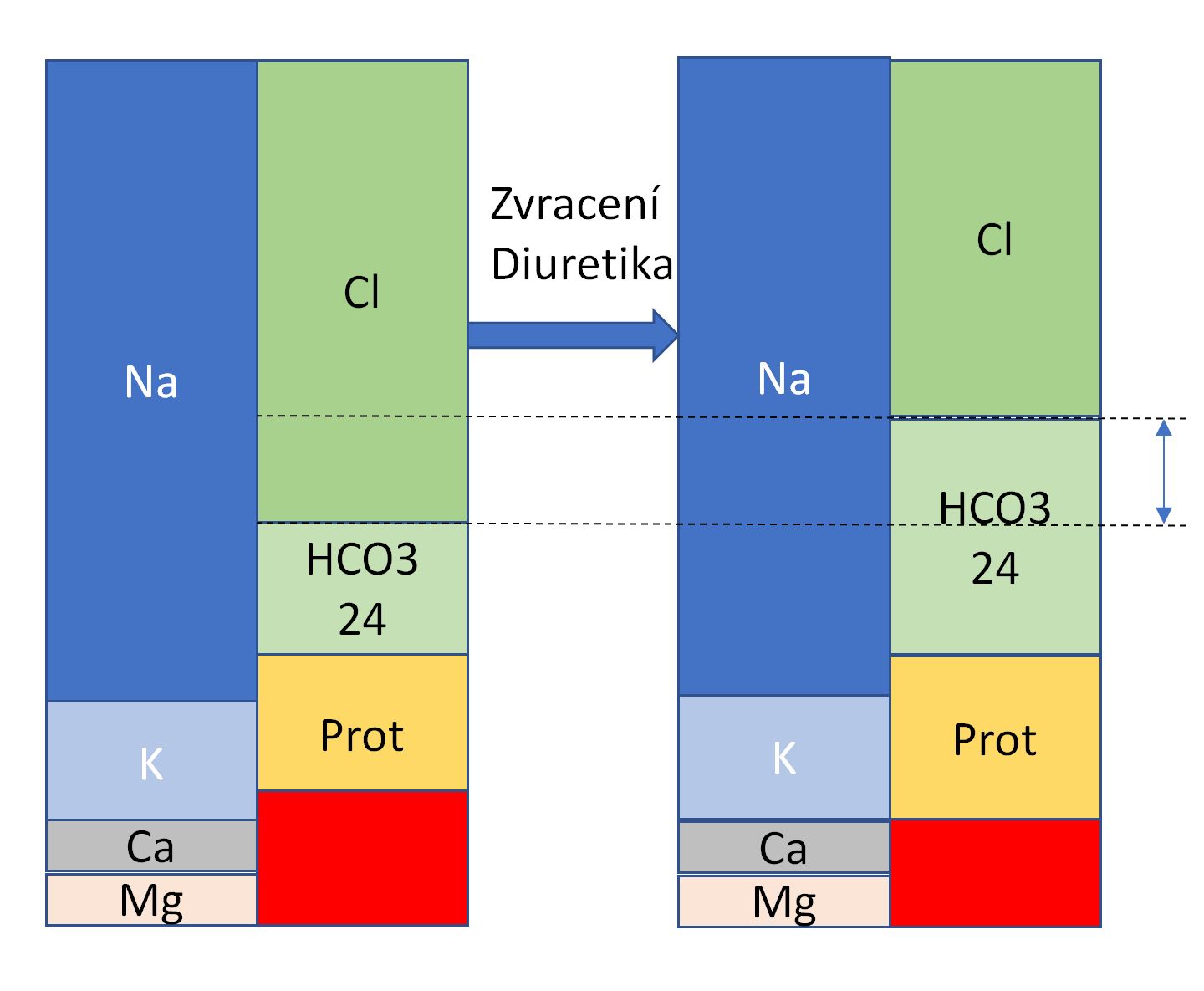 HCl
HCO3-
H2 CO3
CO2
Chloridy se nahrazují hydrogenuhličitany
HCO3-  - stoupá
Diferenciální diagnostika – interna  VLDD101I
Respirační alkalóza
7,45
7,35
pH
7,70
7,00
<4,9  kPa
   pCO2
Patologický insult
Respirační složka
23-33
HCO3 -
Diferenciální diagnostika – interna  VLDD101I
Metabolická složka
[Speaker Notes: Primární porucha je způsobena snížením pCO2 v důsledku zvýšené ztráty CO2. Příčinou je vždy zvýšená výměna ventilací.
Hyperventilace může mít řadu příčin, k nimž patří:
 
Účinky léků a jedů na CNS
Plicní abnormality
Neadekvátní mechanická ventilace]
Respirační alkalóza - kompenzace
7,45
7,35
pH
7,70
7,00
Kompenzační
změna
Ledviny vylučují méně H+ a více HCO3. =
= do krve vrací méně bikarbonátů
< 4,9 kPa
   pCO2
Respirační složka
18  mmol/l
HCO3 -
Metabolická složka
Diferenciální diagnostika – interna  VLDD101I
[Speaker Notes: U respirační alkalózy stimuluje snížený pCO2 vylučování hydrogenuhličitanů ledvinami snížením výměny vodíkových iontů.
Kompenzace respirační alkalózy probíhá ve dvou fázích.
V akutní fázi se po 10 – 20 minutách snižuje HCO3- v krvi o 2-4 mmol/l až na minimální hladinu HCO3- 18 mmol/l.
Kompenzace respirační alkalózy probíhá ve dvou fázích
 Po akutní fázi následují 2-4 dny fáze chronické, kdy ledviny mohou snížit tvorbu a zvýšit vylučování hydrogenuhličitanů až na minimální hodnotu v krvi 12-15 mmol/l.
 pH se může vrátit  do normálu (7,35 - 7,45), pokud nerovnováha trvá 7-10 dnů. Takovýto stupeň kompenzace je charakteristický u jednoduchých poruch acidobazické rovnováhy.

Je-li  na naměřený HCO3 nižší než 12 mmol/l,  jde o smíšenou respirační alkalózu  a  metabolickou acidózu
b.   Je-li naměřený HCO3 vyšší než 18 mmol/l,   buď (i) nebyl dostatek času na kompenzaci  respirační alkalózy, nebo (ii) jde o smíšenou 
respirační alkalózu a metabolickou alkalózu.]
Etiologie respirační alkalózy
Časté příčiny

Stavy spojené s lehkou hypoxémií (pneumonie, plicní embolizace)
Bolest a úzkost
Těhotenství
Mechanická hyperventilace
Méně časté příčiny

Poškození CNS (zánět, trauma, tumor)
Výšková nemoc
Otrava některými léky (salicyláty, theophyllin)
Diferenciální diagnostika – interna  VLDD101I
Kazuistiky
Diferenciální diagnostika – interna  VLDD101I
Kazuistika č. 1 - I
25 ti letá diabetička  1. typu na IIT  
Dlouhodobě špatná kompenzace
Medikace: Xanax/Neurol 1mg tbl 2-0-2, Novorapid 16-16-16j, Toujeo 30j. ve 22h
Subj: Poslední dny se  necítí dobře, glykemie 17mmol/l. Bolesti v podbřišku. Zvracela tak 1x za 
2 hodiny, nemůže pořádně jíst, pít,  cítí se hrozně slabá a malátná. Alkohol neguje
O: TK 102/55mmHg, P 91/min, Sat O2 100%, při vědomí, spolupracuje, afebrilní, acetonový zápach z DÚ, tachypnoe,  břicho v niveau, měkké, prohmatné, palpačně citlivé difuzně, aperitoneální, ostatní nález v normě
Diferenciální diagnostika – interna  VLDD101I
Kazuistika č. 1 – II
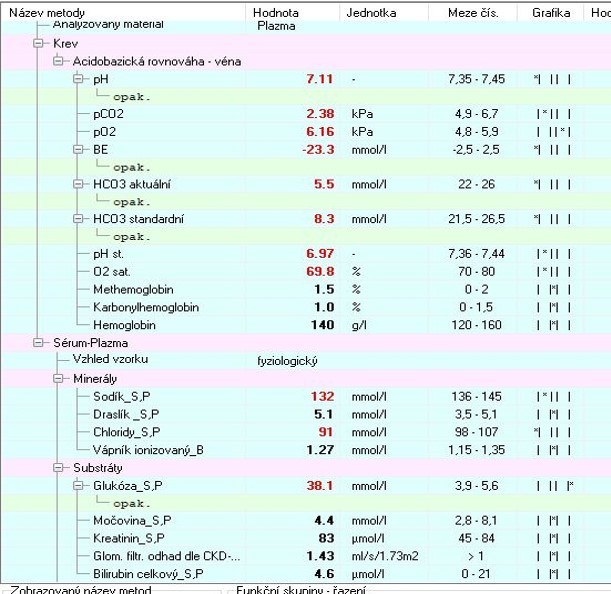 pH 7,11 -acidóza
Koreluje s HCO3 8,3 mmol/l – metabolická
pCO2 – 2,38 – respirační kompenzace
AG – 40,6 mmol/l – high anion gap
ketolátky v moči +++, glykemie 38,1mmol/l
Metabolická acidóza s vysokým anion gap: diabetická ketoacidóza
Diferenciální diagnostika – interna  VLDD101I
Kazuistika č. 2 - I
78 letý muž 
OA: CHOPN, DM 2. typu na PAD, HT 
Abusus: kouření 10/den (dříve i 15/den) od mládí – cca 30 balíčkolet , alkohol neguje

FA: Amaryl 2 mg tbl 1-0-0, Euphyllin CRN 300 mg tbl 1-0-1, Trimbow á vdechy 1-0-1 Concor 5 mg tbl 1-0-0, Ventolin 2 vdechy d.p., Furon 40 mg tbl 1-0-0

TK 100/55 mmHg, TF 52/min reg., SpO2: 74 % bez oxygenoterapie, 93 % se 3 l O2 
Pac. při vědomí, obézní, bez ikteru či cyanosy, klidově tachypnoický
Hrudník: symetrický, srdeční akce pravidelná, slabě slyšitelný syst. šelest /přenesené fenomény z DCD/, dýchání alveolární, bilat. difusně spastické poslechové fenomény, prodloužené expirium 
DKK: dolíčkující otoky do výše kolen
Diferenciální diagnostika – interna  VLDD101I
Kazuistika č. 2 - II
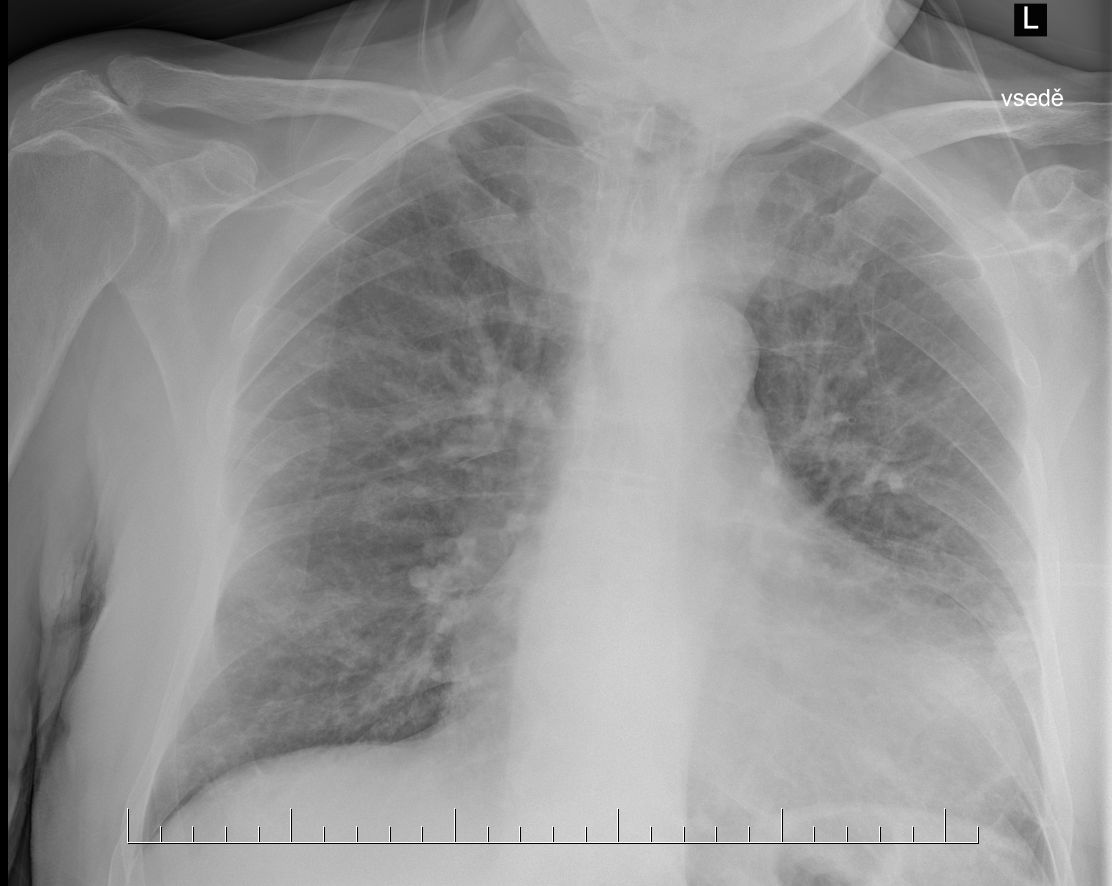 Diferenciální diagnostika – interna  VLDD101I
Kazuistika č. 2 - III
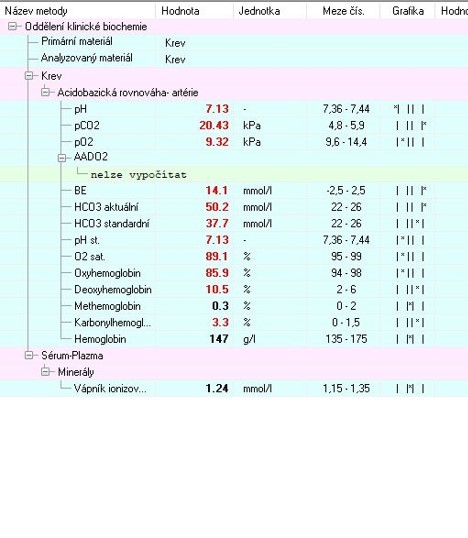 pH 7,13 –acidóza
Koreluje s pCO2 20,43 mmol/l – respirační
HCO3 – 37,7 – metabolická kompenzace
Respirační acidóza s metabolickou kompenzací
Pravděpodobně chronická RAc u CHOPN, t.č. exacerbace stavu
Diferenciální diagnostika – interna  VLDD101I
Kazuistika č. 3 - I
37 letý pacient bez interního předchorobí
FA: dlouhodobě medikuje „něco na žaludek“, jinak bez trvalé medikace
abusus: denně 4 litry piva, 10-15cigaret/d, drogy neguje

NO: RZP volána družkou pro poruchu vědomí. Pacient těžký alkoholik, poslední 2 týdny zvrací, nic nejí, dnes bolelo břicho a teď skoro neprobudný

Obj: TK 112/75mmHg, SR 80/min., somnolentní, odpoví s latencí, dezorientován, neurologicky bez lateralizace, bez známek abstinenčního syndromu, břicho citlivé difuzně, per+, aperitoneální, DKK neoteklé
Diferenciální diagnostika – interna  VLDD101I
Kazuistika č. 3 - II
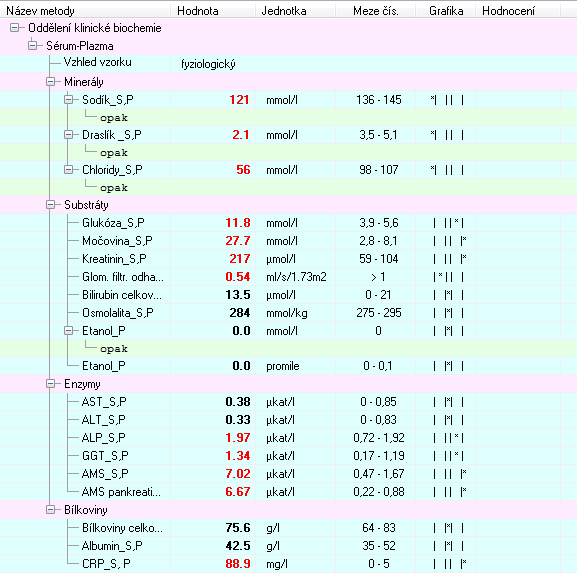 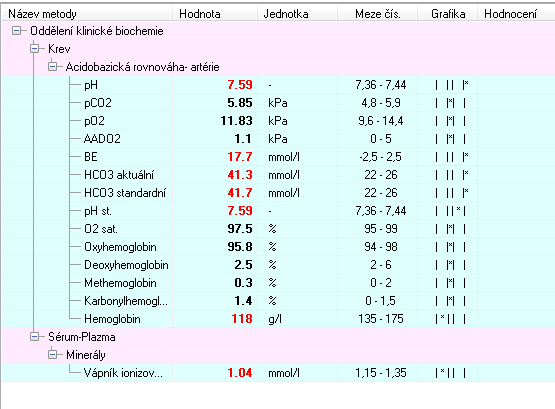 Diferenciální diagnostika – interna  VLDD101I
Take home message
Poruchy acidobazické rovnováhy rozdělujeme na alkalózu a acidózu, dle patofyziologického děje na metabolické a respirační

Laboratorně posuzujeme pH, pCO2, pO2, HCO3, ze základních parametrů ABR

diagnózu poruchy ABR vyslovíme až po syntéze výsledků klinických a paraklinických výsledků, nikoliv jen z výsledku ABR
Diferenciální diagnostika – interna  VLDD101I